資安所實習計畫
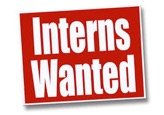 創造產學合作  網羅合適人才
3個月以內，7~9月實習
每年5月開放申請後進行甄選
3個月以上，每週至少2天以上onsite
隨時申請隨時甄選
實習計畫
接案
依徵求公告上敘明時間而定
長期/短期，兼職/全職
長期/短期，兼職/全職，可抵學分
1